Name and surnameE-email:
Personal https, orcid or scholar
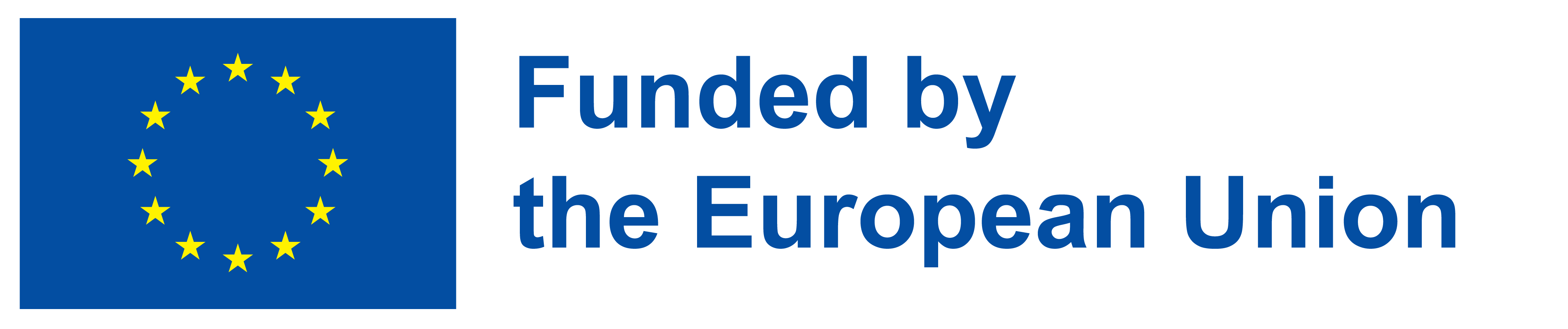 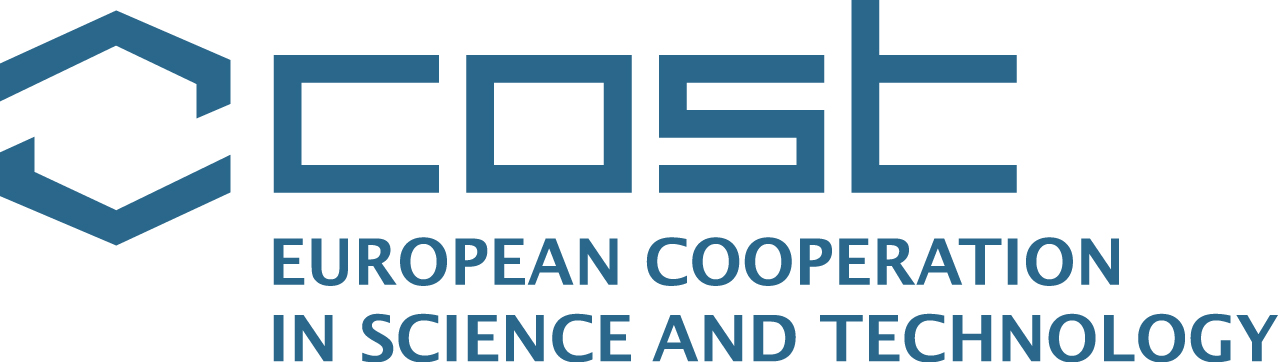 Position & Affiliation(s):
photo
Country:
Two to three recent publications/projects (title and link):
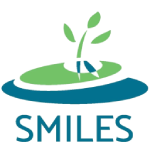 WG?: Title of the WG